スタンダードコース
1年生ホームルーム
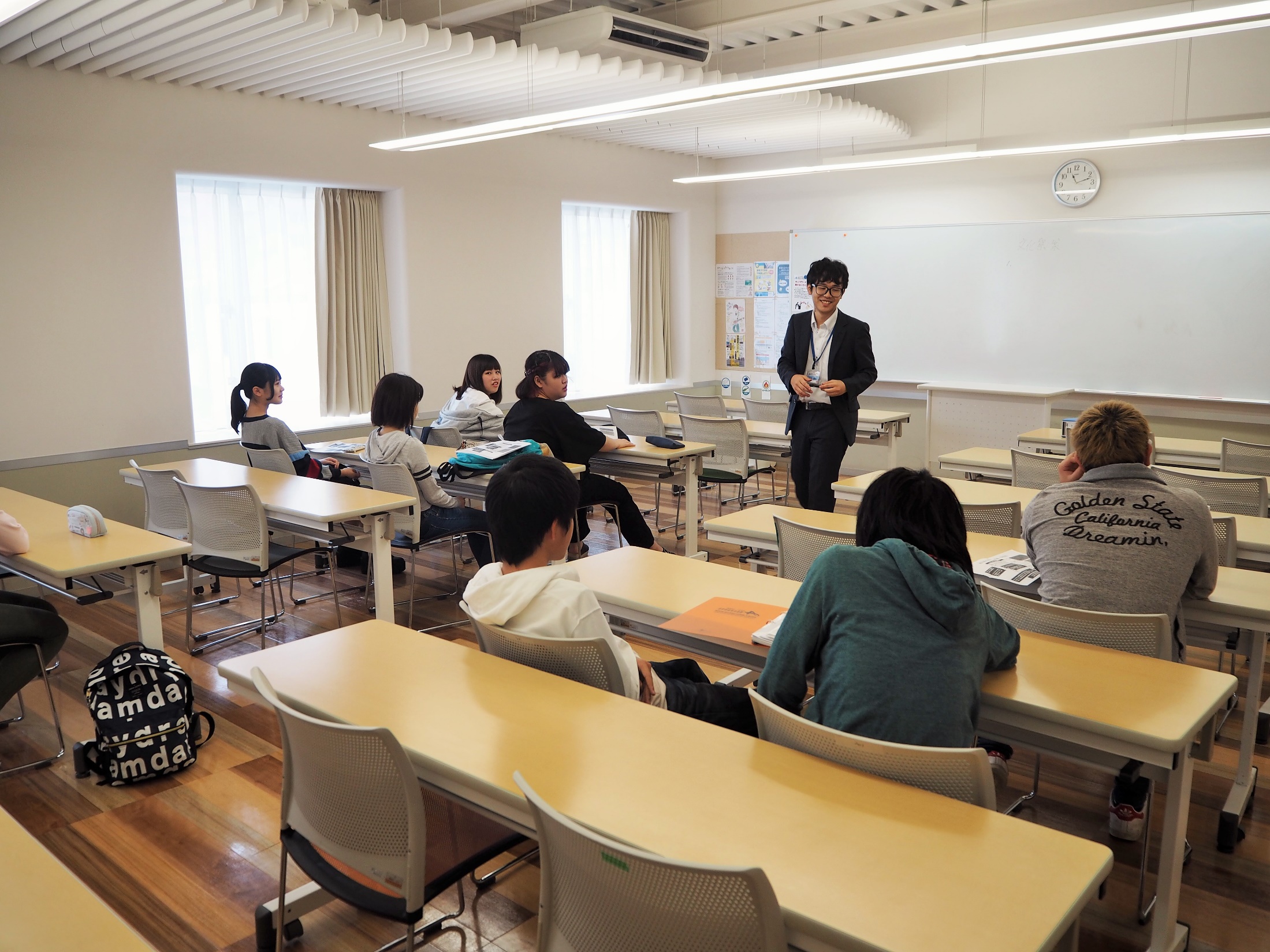